Koichi YamamotoMonoprints
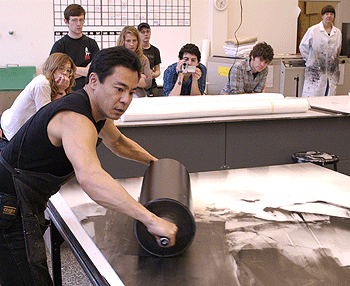 Koichi Yamamoto pulling a print at Island Press
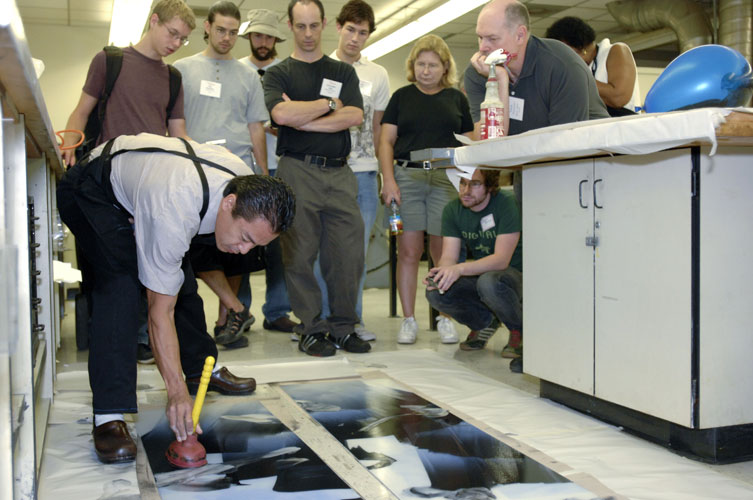 Koichi using a plunger to create arcs
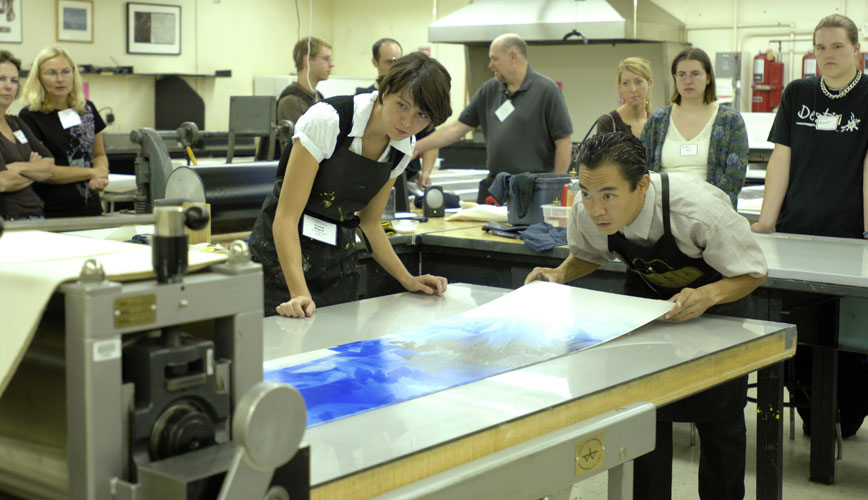 Lining up a plate on the press bed
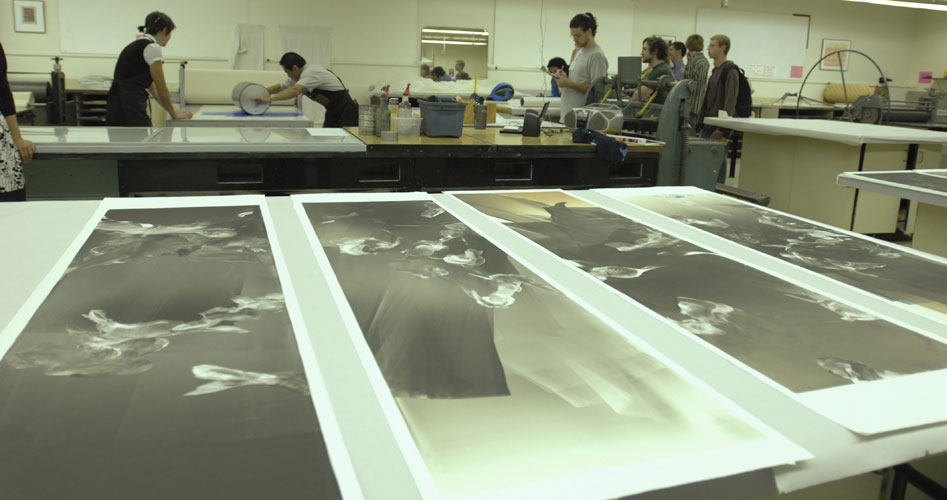 pulled prints, set to dry
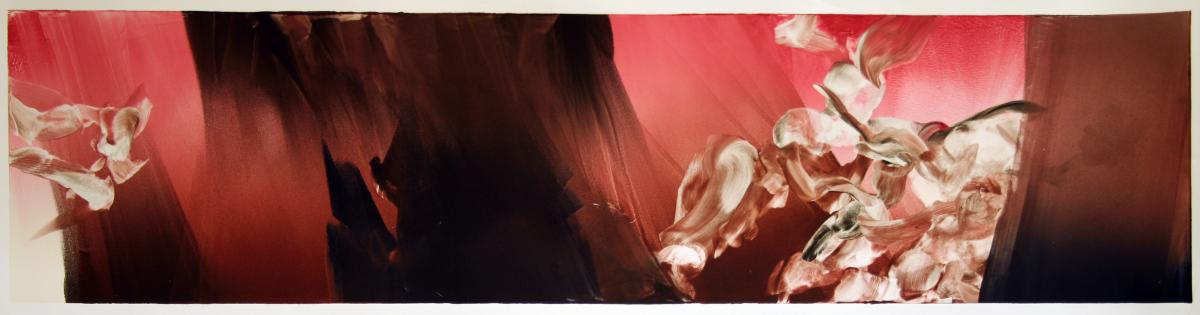 Beni
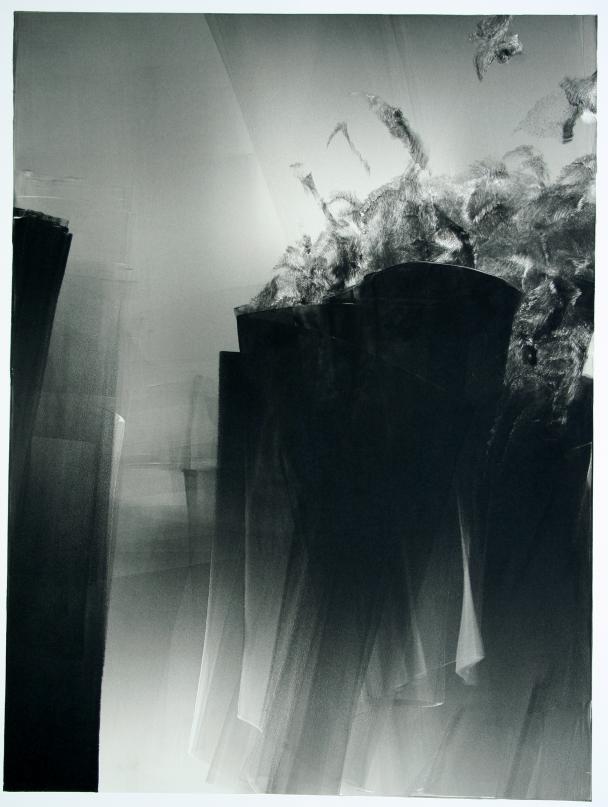 Ku Gate
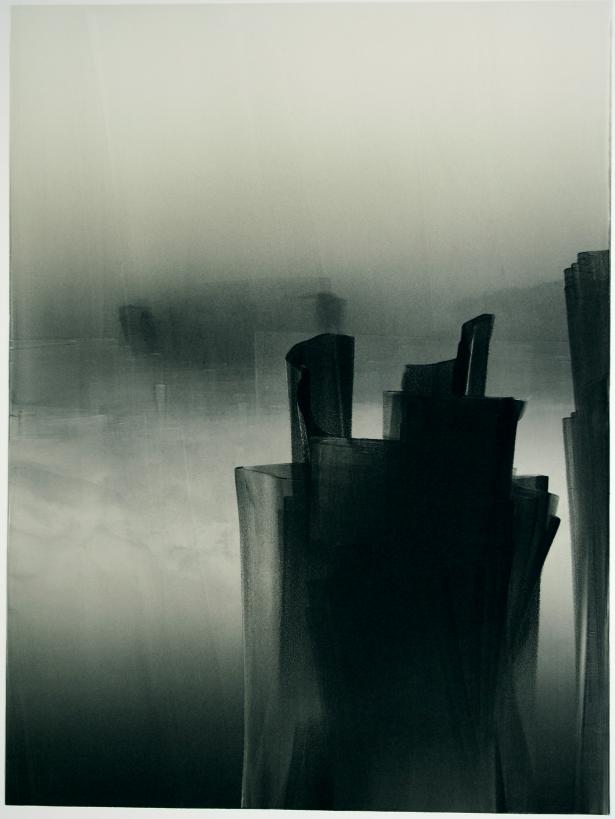 Kubi Sink
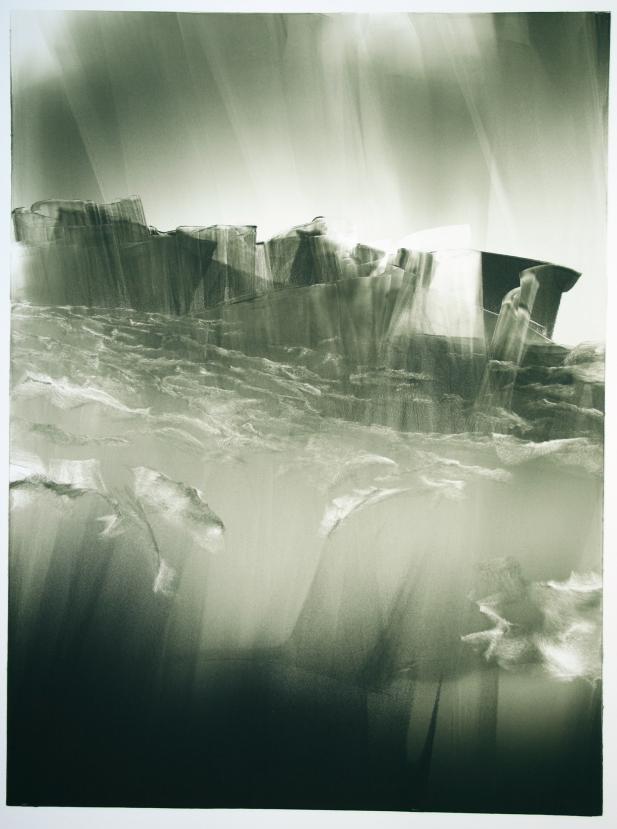 Kura Fat
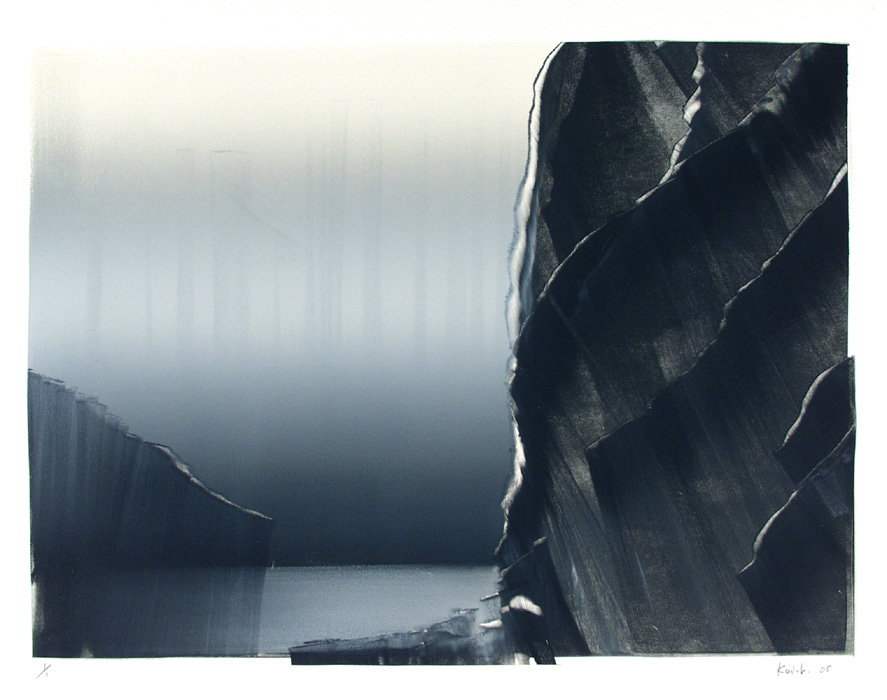 Untitled
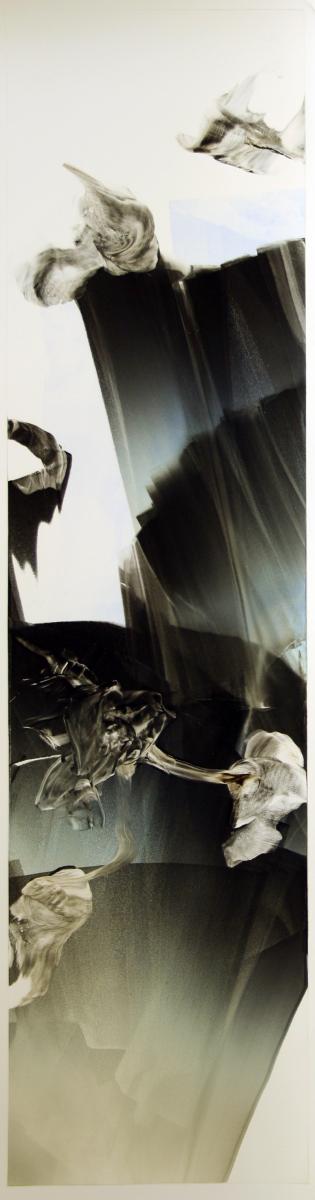 Yaku Maru